Error Handling
Adám Brudzewsky
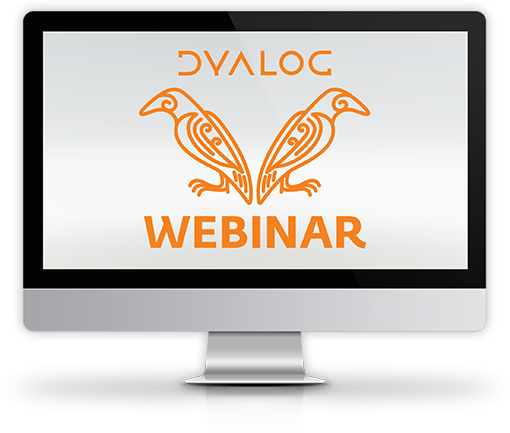 Part 3
Number for given message
aplcart.info?q=:: message
Error Handling – Part 1
Tradfn structure	:Trap errnos	(0 means all)
Dfn error guard	 errnos::code
Error Number of last error	⎕EN
Error Message for number	⎕EM
Construct error message
aplcart.info?q=dmx 1
Error Handling – Part 2
Execute there on error	⎕TRAP←errnos 'E' code
Cut back and execute	⎕TRAP←errnos 'C' code
Ext'd Diagnostic Message	⎕DMX
dyalog.tv
Overview
Signalling an Error
Assertions
Resignalling an Error
Signalling an Event
M←{
         (+⌿⍵)÷≢⍵
      }
      M 3 1 4 1 5
2.8
      M ⍬
1
Signalling an Event
M←{
         (+⌿⍵)÷≢⍵
      }
      M 3 1 4 1 5
2.8
      M ⍬
DOMAIN ERROR
      M ⍬
      ∧
Signalling an Event
M←{
         (+⌿⍵)÷≢⍵
      }
      M 3 1 4 1 5
2.8
      M ⍬
DOMAIN ERROR: Divide by zero      M ⍬
      ∧
Signalling an Event
M←{
         (+⌿⍵)÷≢⍵
      }
      M 3 1 4 1 5
2.8
      M ⍬
MEAN ERROR: Empty 1st axis      M ⍬
      ∧
Signal Error
system function
⎕SIGNAL
Signal Error
⎕SIGNAL	scalar
Signal Error
⎕SIGNAL	┌──── scalar ────┐
	errno
	⊂name-value pairs
Signal Error
⎕SIGNAL	┌──── scalar ────┐
	errno
	⊂name-value pairs
Signal Error
M←{
         0=≢⍵: ⎕SIGNAL 11
         (+⌿⍵)÷≢⍵
      }
      M 3 1 4 1 5
2.8
      M ⍬
DOMAIN ERROR      M ⍬
      ∧
11::
DOMAINERROR
Signal Error
⎕SIGNAL	┌──── scalar ────┐
	errno
	⊂name-value pairs
Signal Error
⎕SIGNAL	┌──── scalar ────┐
	errno
	⊂name-value pairs
Signal Error
name-value pairs
name-value pairs
Signal Error
name-value pairs
Extended Diagnostic Message
⎕JSON⍠'Compact'0⊢⎕DMX
{                                                         
  "Category": "General",                                  
  "DM": [                                                 
    "DOMAIN ERROR",                                       
    "      1÷0",                                          
    "       ∧"                                            
  ],                                                      
  "EM": "DOMAIN ERROR",                                   
  "EN": 11,                                               
  "ENX": 1,                                               
  "HelpURL": "https://help.dyalog.com/dmx/18.0/General/1",
name-value pairs
Extended Diagnostic Message
⎕JSON⍠'Compact'0⊢⎕DMX
{                                                         
  "Category": "General",                                  
  "DM": [                                                 
    "DOMAIN ERROR",                                       
    "      1÷0",                                          
    "       ∧"                                            
  ],                                                      
  "EM": "DOMAIN ERROR",                                   
  "EN": 11,                                               
  "ENX": 1,                                               
  "HelpURL": "https://help.dyalog.com/dmx/18.0/General/1",
name-value pairs
Extended Diagnostic Message
⎕JSON⍠'Compact'0⊢⎕DMX
{                                                         
  "Category":	"General",                                  
  "DM": [                                                 
    	"DOMAIN ERROR",                                       
    	"      1÷0",                                          
    	"       ∧"                                            
  ],                                                      
  "EM":	"DOMAIN ERROR",                                   
  "EN":	11,                                               
  "ENX":	1,                                               
  "HelpURL":	"https://help.dyalog.com/dmx/18.0/General/1",
names 	 values
name-value pairs
Signal Error
Signal Error
name-value pairs
Signal Error
⎕SIGNAL	┌──── scalar ────┐
	errno
	⊂name-value pairs
'EN'      11
'EM'      'MEAN ERROR'
'Message' 'Empty 1st axis'
Signal Error
⎕SIGNAL
┌──── scalar ────┐
	errno
	 name-value pairs
⊂
11
'EN'
'EM'
'MEAN ERROR'
'Message'
'Empty 1st axis'
Signal Error
⊂
⎕SIGNAL
'EN'
11
'EM'
'MEAN ERROR'
'Message'
'Empty 1st axis'
(       )(                 )(
Signal Error
M←{
         0=≢⍵:
         (+⌿⍵)÷≢⍵
      }
      M 3 1 4 1 5
2.8
      M ⍬
MEAN ERROR: Empty 1st axis      M ⍬
      ∧
'EM'
11
'MEAN ERROR'
'Message'
'EN'
⎕SIGNAL
⊂
(       )(                 )(
use-cases
for
⎕SIGNAL
Assert
utility function
{ … ⎕SIGNAL … }
aplcart.info
18.1:
]APLcart
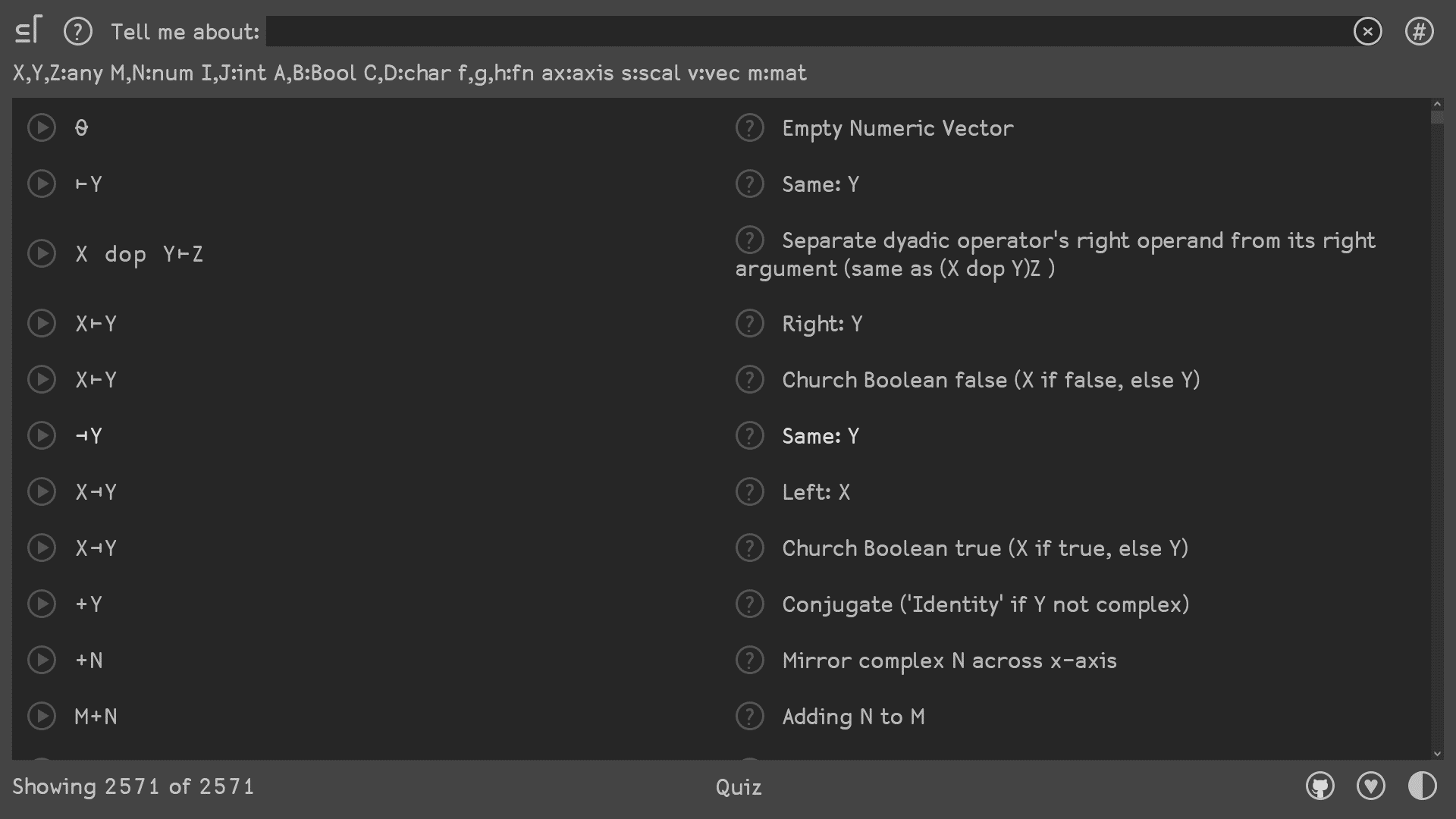 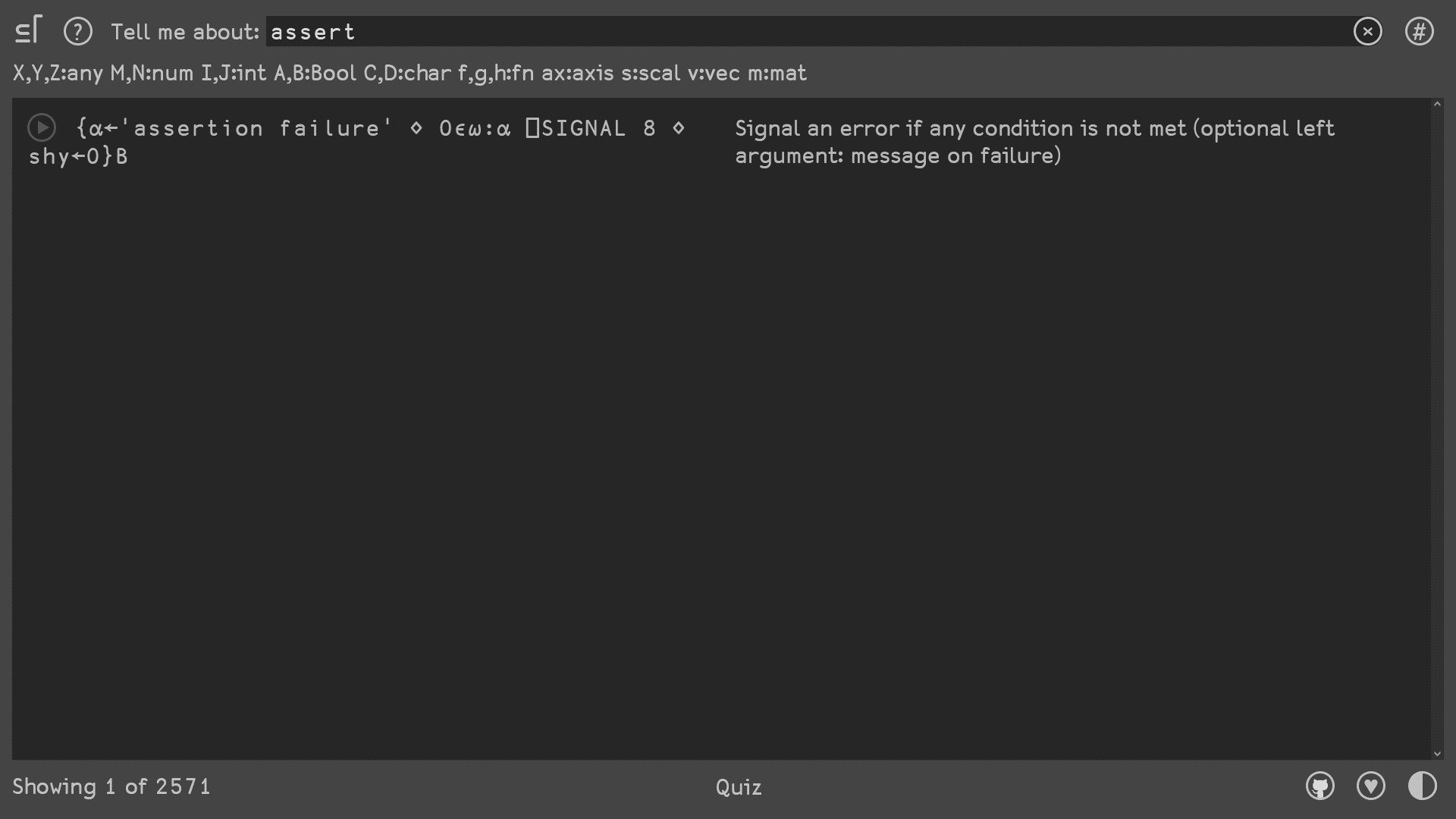 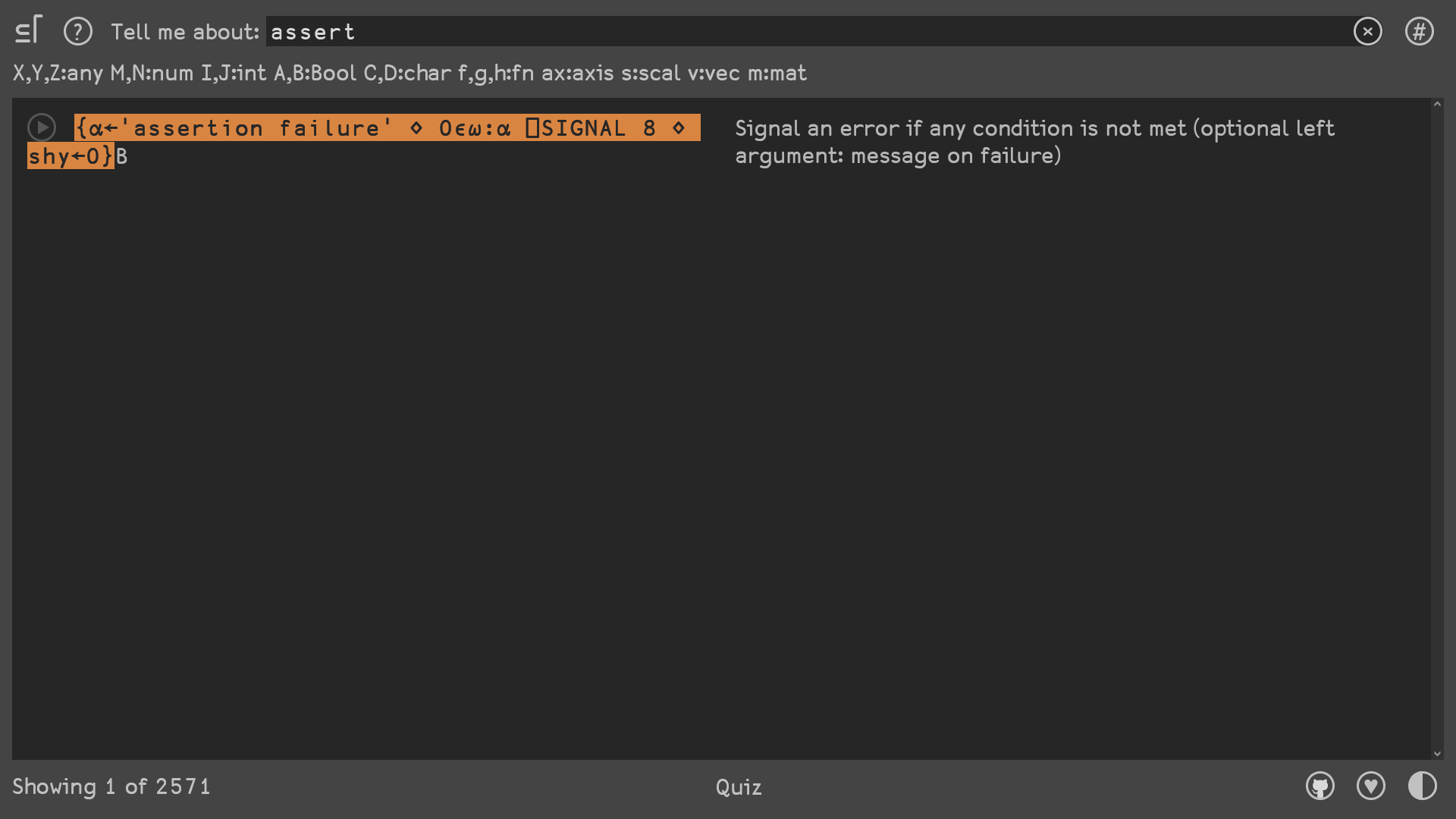 Assert
utility function
{⍺←'assertion failure' ⋄ 0∊⍵:⍺ ⎕SIGNAL 8 ⋄ 
 shy←0}
Assert
utility function
{⍺←'assertion failure' 0∊⍵:⍺ ⎕SIGNAL 8 
 shy←0}
2×{shy←⍵}3
6
      2×{shy←⍵ ⋄ }3
VALUE ERROR: No result was provided when the context expected one
      2×{shy←⍵ ⋄ }3
        ∧
Assert
utility function
{⍺←'assertion failure' 0∊⍵:⍺ ⎕SIGNAL 8 
 shy←0}
Assert
utility function
{⍺←'assertion failure' 0∊⍵:⍺ ⎕SIGNAL 8 
 shy←0}
⍺ ⎕SIGNAL 8
⍺ ⎕SIGNAL 8
Signal Error
⎕SIGNAL
11
'MEAN ERROR'
⊂('EN'   )('EM'             )
⍺ ⎕SIGNAL 8
Signal Error
'MEAN ERROR'
⎕SIGNAL
11
Assert
utility function
{⍺←'assertion failure' 0∊⍵:⍺ ⎕SIGNAL 8 
 shy←0}
Assert
utility function
{⍺←'assertion failure' 0∊⍵:⍺ ⎕SIGNAL 8 
 shy←0}
2{⍺←10 ⋄ ⍺×⍵}3
6
      {⍺←10 ⋄ ⍺×⍵}3
30
Assert
utility function
{⍺←'assertion failure' 0∊⍵:⍺ ⎕SIGNAL 8 
 shy←0}
Assert
utility function
{⍺←'assertion failure' 0∊⍵:⍺ ⎕SIGNAL 8 
 shy←0}
{2×⍵}3
6
      {r←2×⍵}3
      {1+r←2×⍵}3
7
      1+{r←2×⍵}3
7
Assert
utility function
{⍺←'assertion failure' ⋄ 0∊⍵:⍺ ⎕SIGNAL 8 ⋄ 
 shy←0}
Assert: Use-case
M←{
         'MEAN ERROR' Assert 0<≢⍵:         (+⌿⍵)÷≢⍵
      }
      M 3 1 4 1 5
2.8
      M ⍬
MEAN ERROR      M ⍬
      ∧
{0 ⋄ ⍵}3
0
      {0: ⋄ ⍵}3
3
      {_←2 ⋄ ⍵}3
3
Assert: Use-case
∇  z←M y
         'MEAN ERROR' Assert 0<≢y         (+⌿y)÷≢y
      ∇
      M 3 1 4 1 5
2.8
      M ⍬
MEAN ERROR      M ⍬
      ∧
Assert: Use-case
is.gd/apl2020
SsetTest ← {
   Assert 8 = sset 3:
   Assert 551872 = sset 857:
   Assert 935424 = sset 870:
   'Test passed'
}
Resignal Error
utility function
⎕SIGNAL{ … }
Resignal
Lines←{
          text←⊃⎕NGET ⍵ 1
          ≢text
      }
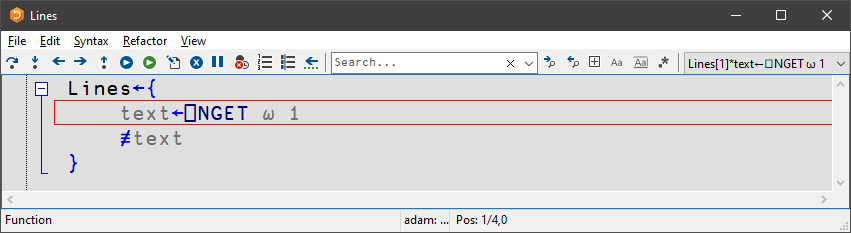 Resignal
Lines '/tmp/my.txt'
42
      Lines '/tmp/no.txt'
FILE NAME ERROR: /tmp/no.txt: Unable to open ("TLines[1] text←⎕NGET ⍵ 1              ∧
Resignal
aplcart.info
Lines←{
          0::⎕SIGNAL …
          text←⊃⎕NGET ⍵ 1
          ≢text
      }
0::
ALL ERRORS
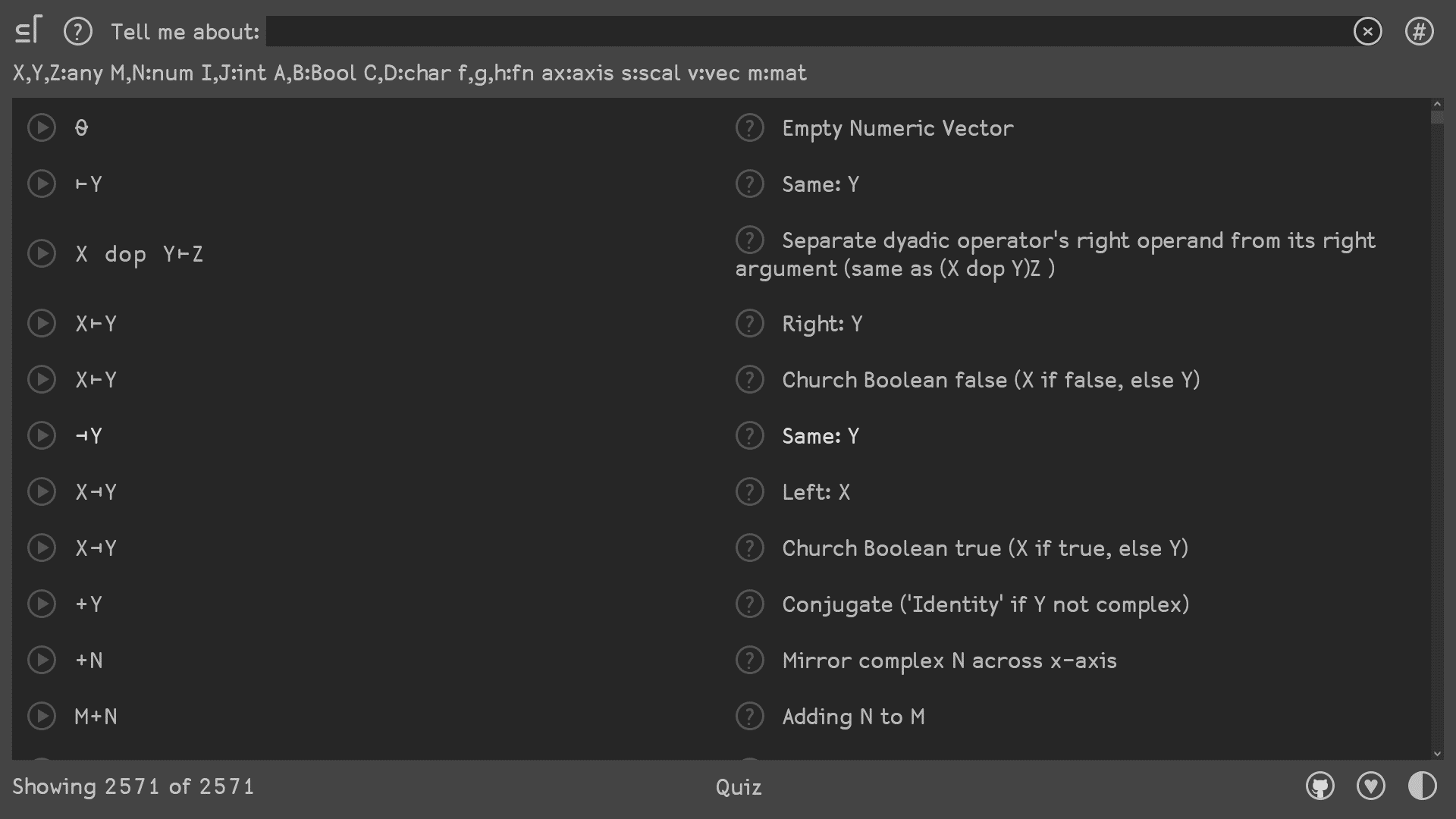 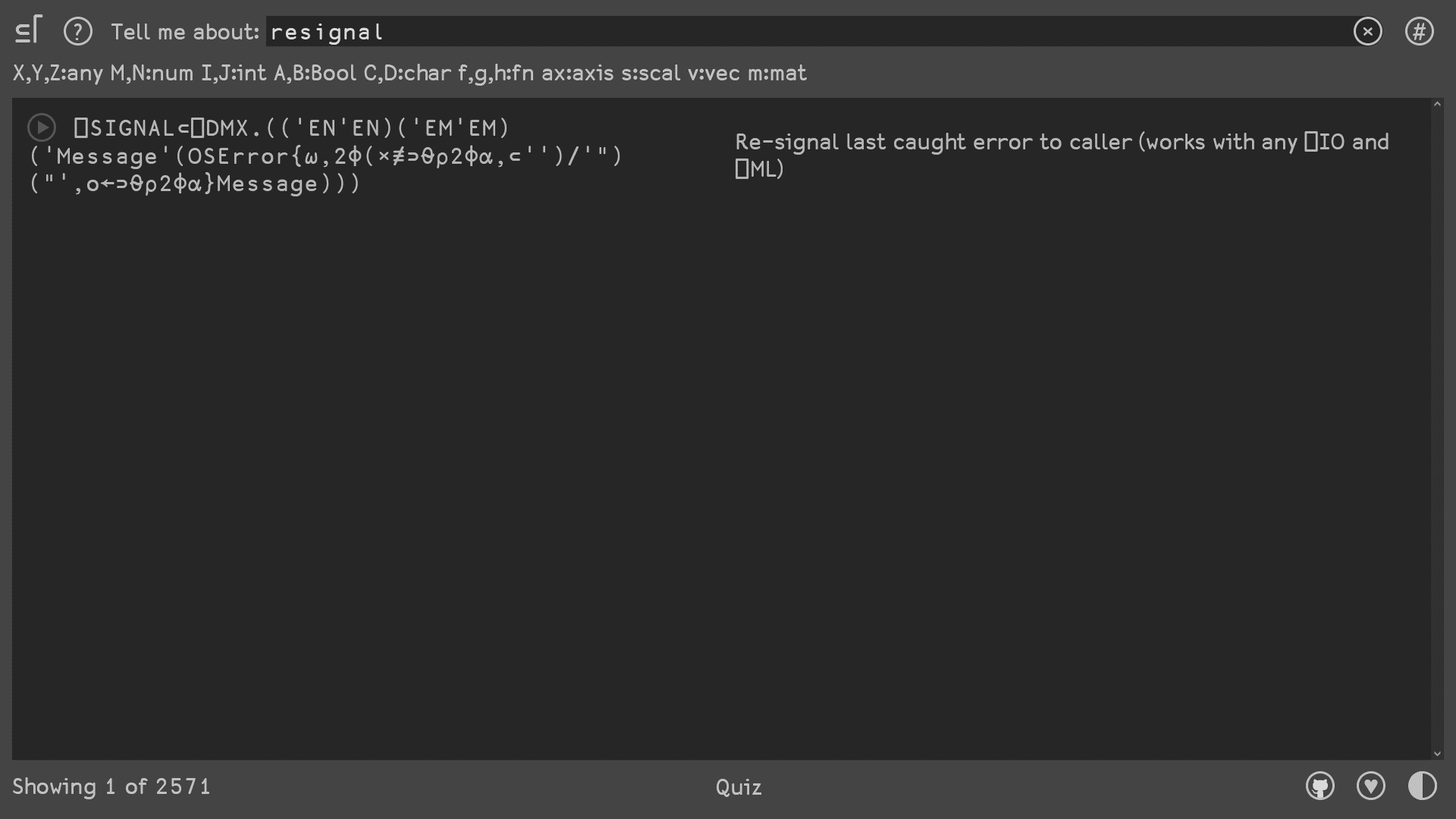 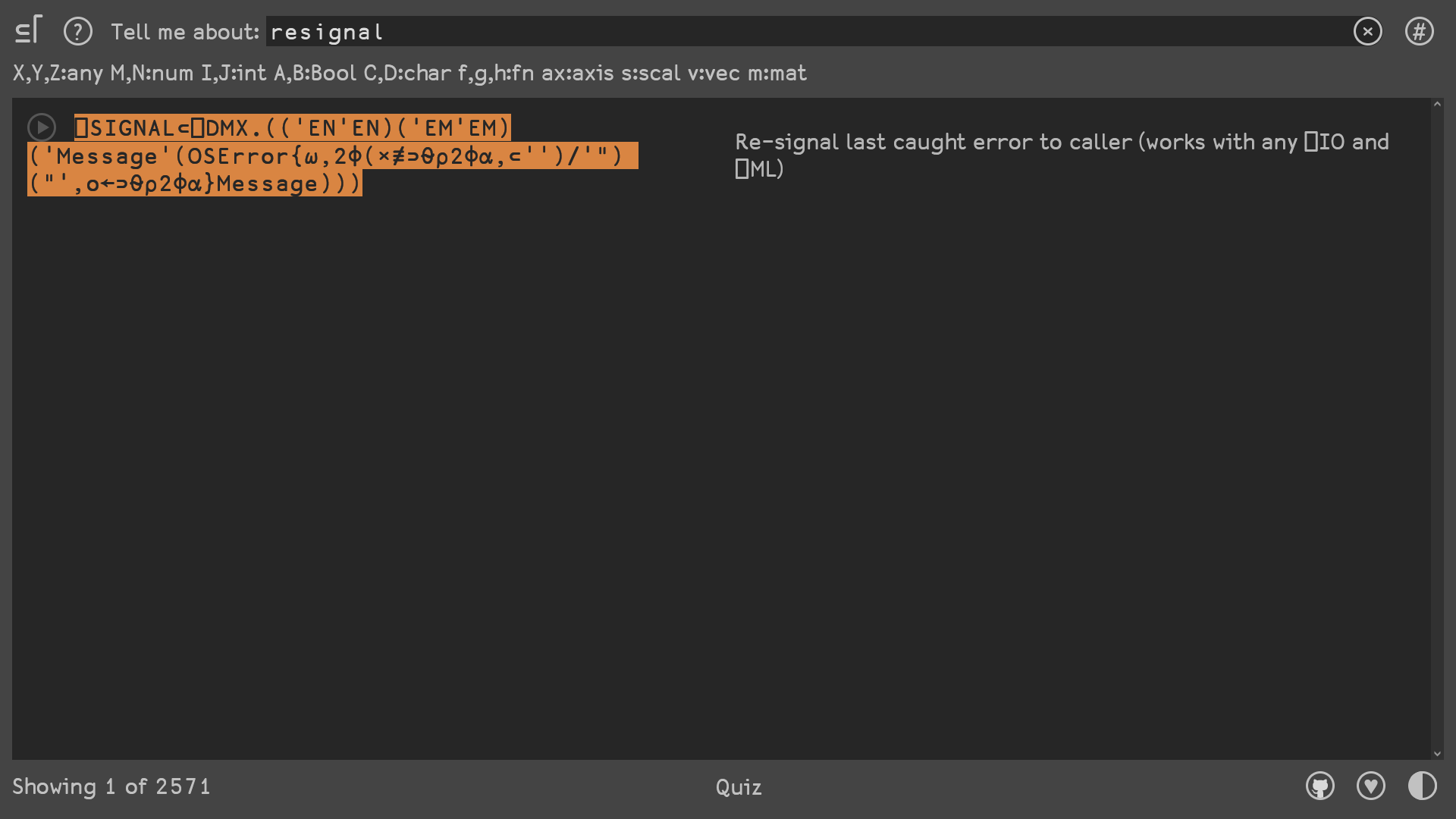 Resignal
Lines←{
          0::⎕SIGNAL⊂⎕DMX.(('EN'EN)('EN'EM)('Mes          text←⊃⎕NGET ⍵ 1
          ≢text
      }
Resignal
Lines '/tmp/my.txt'
42
      Lines '/tmp/no.txt'
FILE NAME ERROR: /tmp/no.txt: Unable to open fil
      Lines'/tmp/no.txt'
      ∧
Resignal
Lines←{
          0::resignal          text←⊃⎕NGET ⍵ 1
          ≢text
      }
      ∇ resignal
        ⎕SIGNAL⊂⎕DMX.(('EN'EN)('EM'EM)('e'(OSE
      ∇
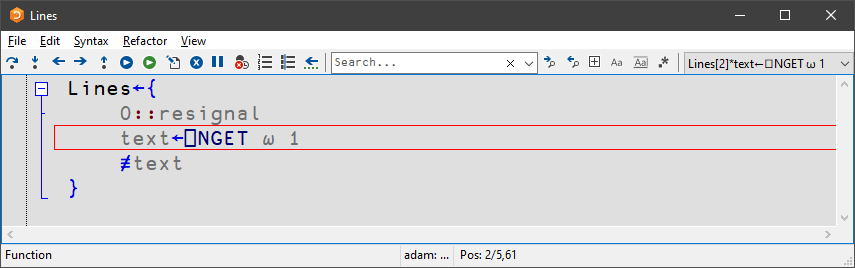 Resignal
Lines '/tmp/my.txt'
42
      Lines '/tmp/no.txt'
FILE NAME ERROR: /tmp/no.txt: Unable to open fil
      Lines[1] 0::resignal
                          ∧
Resignal
Lines←{
          0::resignal          text←⊃⎕NGET ⍵ 1
          ≢text
      }
      ∇ resignal
        ⎕SIGNAL⊂⎕DMX.(('EN'EN)('EM'EM)('Me'(OSE
      ∇
Resignal
Lines←{
          0::Resignal ⍬          text←⊃⎕NGET ⍵ 1
          ≢text
      }
      Resignal←{⎕SIGNAL⊂⎕DMX.(('EN'EN)
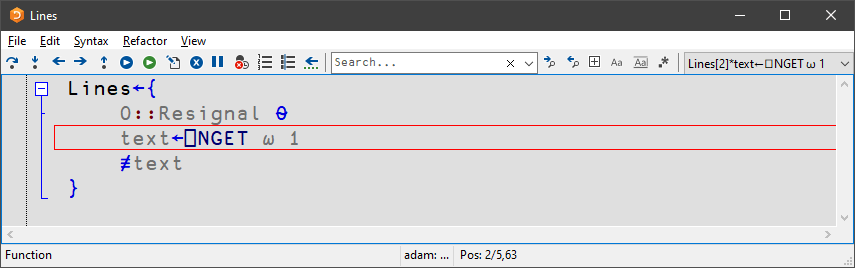 Resignal
Lines '/tmp/my.txt'
42
      Lines '/tmp/no.txt'
FILE NAME ERROR: /tmp/no.txt: Unable to open fil
      Lines[1] 0::Resignal ⍬
                  ∧
Resignal
Lines←{
          0::Resignal ⍬          text←⊃⎕NGET ⍵ 1
          ≢text
      }
      Resignal←        ⊂⎕DMX.(('EN'EN)
⎕SIGNAL
{
Resignal
Foo←{Goo ⍬}
      Goo←{⎕SI}
      Foo ⍬
┌───┬───┐
│Goo│Foo│
└───┴───┘
Foo←{Goo ⍬}
      Goo←⍎∘'⎕SI'⊢∘#
      Foo ⍬
┌───┐
│Foo│
└───┘
Lines←{
          0::Resignal ⍬          text←⊃⎕NGET ⍵ 1
          ≢text
      }
      Resignal←        ⊂⎕DMX.(('EN'EN)
Stack Indicator
⎕SIGNAL
{
Resignal
Lines '/tmp/my.txt'
42
      Lines '/tmp/no.txt'
FILE NAME ERROR: /tmp/no.txt: Unable to open fil
      Lines'/tmp/no.txt'
      ∧
Error Handling – Part 3
Signal an error:	⎕SIGNAL errno
Signal a custom error:	⎕SIGNAL⊂name-value pairs
Assert:	aplcart.info?q=assert
Resignal:	aplcart.info?q=resignal
F1
Press  F1  for full docs!
Upcoming webinars
Jun	17	BAA	 AGM (Annual General Meeting)
Jun	24	 - - -
July	1	BAA	open session
July	8	Dyalog 	TBD
July	15	BAA	open session
July	22	- - -
July	29	BAA	open session
Aug	5	Dyalog 	Error handling – pt. 4
britishaplassociation.org